Pregled natječaja Ureda za udruge planiranih u 2019. godini________________________
Info dani o natječajima za financiranje projekata i programa organizacija civilnoga društva iz državnog proračuna, fondova EU i inozemnih fondova u 2019. godini

Zagreb, 22. veljače 2019.
Pregled ESF natječaja Ureda za udruge planiranih u 2019. godini________________________
Ured za udruge Vlade Republike Hrvatske
Posredničko tijelo razine 1 za Prioritetnu os “4. DOBRO UPRAVLJANJE”
Investicijski prioritet 11ii “Izgradnja kapaciteta za sve dionike koji osiguravaju obrazovanje, cjeloživotno obrazovanje, osposobljavanje te zapošljavanje i socijalne politike, uključujući uz pomoć sektorskih i teritorijalnih paktova radi omogućavanja reformi na nacionalnoj, regionalnoj i lokalnoj razini”
Specifični cilj 11ii1 “Razvoj kapaciteta organizacija civilnog društva, osobito udruga i socijalnih partnera, te jačanje civilnog i socijalnog dijaloga radi boljeg upravljanja”
3
Ured za udruge Vlade Republike Hrvatske
sastavljen popis ključnih projekata za razdoblje 2014.-2020. na temelju rasprava sa Savjetom za razvoj civilnoga društva, rada Tematskih radnih skupina za pripremu programskih dokumenata za strukturne i Kohezijski fond (https://udruge.gov.hr/vijesti/izabrani-predstavnici-organizacija-civilnoga-drustva-u-tematske-radne-skupine-za-pripremu-programskih-dokumenata-za-strukturne-i-kohezijski-fond/1967) 
savjetovanja sa zainteresiranom javnošću i iskustava iz ranijih programskih razdoblja; 
javnog savjetovanja o prioritetima financiranja iz strukturnih fondova u programskom razdoblju 2014.-2020. koje je Ured proveo od 23. listopada do 6. studenoga 2013., pri čemu je u savjetovanju sudjelovala ukupno 21 organizacija s 299 komentara i prijedloga (https://udruge.gov.hr/vijesti/izvjesce-o-savjetovanju-o-prioritetima-financiranja-iz-strukturnih-fondova-u-programskom-razdoblju-2014-2020-za-sektor-civilnog-drustva/2369); 
27 ključnih projekata u vrijednosti od 80.000.000,00 EUR
dodatnih konzultacija održanih 23. travnja 2015. godine o natječajima planiranim za raspisivanje u 2015. godini (https://udruge.gov.hr/vijesti/odrzane-konzultacije-o-natjecajima-za-ocd-u-okviru-europskog-socijalnog-fonda/2853) 
provedena eSavjetovanja za do sad raspisane Pozive za dodjelu bespovratnih sredstava
4
Prostori sudjelovanja - razvoj programa revitalizacije prostora u javnom vlasništvu kroz partnerstvo OCD-a i lokalne zajednice
https://strukturnifondovi.hr/natjecaji/prostori-sudjelovanja-razvoj-programa-revitalizacije-prostora-u-javnom-vlasnistvu-kroz-partnerstvo-ocd-a-i-lokalne-zajednice/ 
Objava: prosinac 2018. 
Iznos: 120.000.000,00 kn
Iznos po projektu: 800.000,00-2.000.000,00 kn

Opći cilj  je povećati raspon usluga organizacija civilnoga društva koje su od općeg interesa za građane kojima se unapređuje kvaliteta življenja u lokalnoj zajednici.

Specifični ciljevi: 
Unaprijediti suradnju OCD-a i lokalne zajednice u korištenju javnih prostora;
Povećati iskorištenost javnih prostora za društveni život na lokalnoj razini kroz civilno-javna partnerstva i međusektorsku suradnju;
Unaprijediti kapacitete OCD-a za lokalni razvoj vođen zajednicom.

Prihvatljivi korisnici: organizacije civilnoga društva; javne ustanove; jedinice lokalne i područne (regionalne) samouprave.
5
Prostori sudjelovanja - razvoj programa revitalizacije prostora u javnom vlasništvu kroz partnerstvo OCD-a i lokalne zajednice
Aktivnosti:
Razvoj i provedba programa društvenih centara u zajednici, odnosno programa OCD-a koji doprinose razvoju zajednice (djelujući kao društveni centri u zajednici) u prostorima u javnom vlasništvu, temeljenih na potrebama građana, koji uključuju osnaživanje i osposobljavanje organizatora zajednice (uključujući zapošljavanje organizatora zajednice) - OBAVEZAN ELEMENT
Programi, aktivnosti i radionice promicanja građanskih kompetencija i društveno korisnih radova u zajednici 
Programi promicanja zdravlja i prevencije bolesti
Individualne i grupne rasprave o stvarnim potrebama u lokalnoj zajednici
Organiziranje “co-working” prostora za organizacije civilnoga društva, uključujući zapošljavanje koordinatora aktivnosti centra
Program organiziranja slobodnog vremena poput organiziranja književnog kluba, plesnih radionica, likovnih radionica, filmskih večeri i slične aktivnosti istog karaktera
Edukativne aktivnosti usmjerene razvoju lokalne zajednice (poput brige o okolišu, prostornom planiranju, razvoju filantropije u lokalnoj zajednici i slične aktivnosti istog karaktera)
Osmišljavanje, razvoj i uvođenje suvremenih inicijativa za sudjelovanje građana u procesu upravljanja prostorima u javnom vlasništvu u lokalnoj zajednici i/ili na regionalnoj razini
(IZBORNI ELEMENT) 
Istraživanje i mapiranje potreba potencijala zajednice 
Razvoj i uvođenje metoda i alata koji unapređuju/pospješuju sudjelovanje građana u revitalizaciji i/ili upravljanju prostorima u javnom vlasništvu u lokalnoj zajednici i/ili na regionalnoj razini
Prilagodba prostora u javnom vlasništvu za organiziranje odabranih projektnih aktivnosti iz Elementa1 (IZBORNI ELEMENT)
Izvršeni adaptacijski zahvati manjeg opsega i u funkciji u dijelu potrebnom za realizaciju aktivnosti iz Elementa1
Unapređenja pristupačnosti prostora za osobe s invaliditetom i slabije pokretljive osobe u svrhu realizacije aktivnosti iz Elementa1
6
Suradnja organizacija civilnoga društva i lokalnih vlasti za prevenciju korupcije i sukoba interesa u provedbi javnih politika
https://strukturnifondovi.hr/natjecaji/suradnja-organizacija-civilnoga-drustva-i-lokalnih-vlasti-na-prevenciji-korupcije-i-sukoba-interesa-u-provedbi-javnih-politika/ 
Objava: prosinac 2018. 
Iznos: 70.000.000,00 kn
Iznos po projektu: 800.000,00-2.000.000,00 kn

Opći cilj: Unaprjeđenje uloge organizacija civilnoga društva u promicanju i primjeni načela dobrog upravljanja

Specifični ciljevi:
Povećanje transparentnosti suradnje tijela javne vlasti s civilnim društvom
Jačanje sposobnosti i kapaciteta organizacija civilnog društva za aktivan doprinos provedbi antikorupcijskih mjera
Daljnje unaprjeđenje provedbe savjetovanja sa zainteresiranom javnošću
Osnaživanje stručnih, analitičkih i zagovaračkih kapaciteta organizacija civilnog društva za pružanje učinkovite potpore građanima u sudjelovanju u donošenju odluka na lokalnim i regionalnim razinama
Digitalizacija rada JLP(R)S-a za aktivno sudjelovanje građana prilikom odlučivanja o komunalnim i drugim poslovima

Prihvatljivi korisnici: organizacije civilnoga društva; jedinice lokalne i područne (regionalne) samouprave; javne ustanove
7
Suradnja organizacija civilnoga društva i lokalnih vlasti za prevenciju korupcije i sukoba interesa u provedbi javnih politika
Aktivnosti:

Povećanje transparentnosti suradnje tijela javne vlasti s civilnim društvom (Obavezno za 1. komponentu)
Jačanje sposobnosti organizacija civilnog društva za aktivan doprinos provedbi antikorupcijskih mjera (Obavezno za 1. komponentu)
Daljnje unaprjeđenje provedbe savjetovanja sa zainteresiranom javnošću (Obavezno za 1. komponentu)
Osnaživanje stručnih, analitičkih i zagovaračkih kapaciteta organizacija civilnog društva za pružanje učinkovite potpore građanima u sudjelovanju u donošenju odluka na lokalnim i regionalnim razinama (Obavezno za 1. komponentu)
Podrška prijaviteljima koruptivnih kaznena djela (tzv. zviždačima) (Prihvatljivo za obje komponente)
Praćenje transparentnosti donošenja odluka članova predstavničkih tijela JLP(R)S (Obavezno za obje komponente)
Praćenje transparentnosti rada inspekcijskih službi (lokalnih i nacionalnih) (Obavezno za obje komponente)
Praćenje transparentnosti odabira predstavnika osnivača u upravnim tijelima u ustanove kojima su osnivači JLP(R)S (Obavezno za obje komponente)
Medijske objave (Obavezno za obje komponente)
Digitalizacija rada JLP(R)S-a (Obavezno za 2. komponentu)
Osnaživanje stručnih, analitičkih i zagovaračkih kapaciteta unutar JLP(R)S-a (Prihvatljivo za 2. komponentu)
Jačanje institucionalnih kapaciteta za provedbu Zakona o pravu na pristup informacijama (Prihvatljivo za 2. komponentu)
8
Mikroprojekti  - podrška aktivnostima lokalnih OCD-a (utemeljenih na radu u lokalnoj zajednici) za učinkovito rješavanje potreba lokalne zajednice
Objava: veljača 2019. 
Iznos: 100.000.000,00 kn
Iznos po projektu: 100.000,00 – 500.000,00 kn
Opći cilj: Osigurati razvoj civilnog društva u Republici Hrvatskoj koji osigurava ujednačen regionalni društveno-ekonomski rast i demokratski razvoj Republike Hrvatske. 
Specifični ciljevi: 
Jačati kapacitete OCD-a aktivnih u lokalnim zajednicama za dobivanje javnih sredstava za provedbu rješenja posebno prilagođenih lokalnim problemima; 
Jačati kapacitete OCD-a za neposredan rad na područjima koja se financiraju kroz Europski socijalni fond (zapošljavanje, obrazovanje, socijalno uključivanje, dobro upravljanje) na lokalnom nivou

Prihvatljivi korisnici: organizacije civilnoga društva; jedinice lokalne i područne (regionalne) samouprave; trgovačka društva; javne ustanove
9
Mikroprojekti  - podrška aktivnostima lokalnih OCD-a (utemeljenih na radu u lokalnoj zajednici) za učinkovito rješavanje potreba lokalne zajednice
Aktivnosti:
organiziranje izobrazbe predstavnika organizacija civilnoga društva u području financijskog upravljanja i zakonodavnog okvira za djelovanje organizacija civilnoga društva; 
organiziranje izobrazbe predstavnika organizacija civilnoga društva za neposredan rad u području zapošljavanja, socijalnog uključivanja, obrazovanja i dobrog upravljanja; 
mentorski programi za jačanje kapaciteta lokalnih organizacija; 
razvoj znanja i vještina predstavnika organizacije civilnog društva za pripremu projektnih prijedloga; 
poticanje volonterstva u lokalnoj zajednici (organiziranje volonterskih programa); 
organiziranje neposrednih, lokalnih inicijativa u području zapošljavanja, socijalnog uključivanja, obrazovanja i dobrog upravljanja.
10
Podrška lokalnim organizacijama civilnoga društva - znanjem za doprinos zajednici
Objava: ožujak 2019. 
Iznos: 100.000.000,00 kn
Iznos po projektu: 300.000,00 – 500.000,00 kn

Opći cilj: poticanje građanskih akcija kojima se podiže razina kvalitete življenja kroz poticanje aktivnog građanstva te jačanje kapaciteta organizacija civilnog društva poticanjem ulaganja u razvoj ljudskih kapitala i potencijala novoosnovanih udruga u Republici Hrvatskoj te osposobljavanje zaposlenih u udrugama za daljnji organizacijski razvoj udruga. 

Specifični ciljevi: 
Razvijanje organizacija civilnoga društva te jačanje suradnje između organizacija civilnoga društva i jedinica lokalne i područne (regionalne) samouprave s ciljem  kreiranja poticajnog okruženja koje će, kroz nove izobrazbe zaposlenika organizacija civilnoga društva i njihovih partnera doprinijeti daljnjem organizacijskom razvoju udruga i lokalnih zajednica. 
Podržavanje aktivnog građanstva poticanjem novoosnovanih udruga na provođenje građanskih akcija.

Prihvatljivi korisnici: organizacije civilnoga društva; jedinice lokalne i područne (regionalne) samouprave; trgovačka društva; javne ustanove
11
Podrška lokalnim organizacijama civilnoga društva - znanjem za doprinos zajednici
Aktivnosti:
Jačanje kapaciteta organizacija civilnog društva u provođenju EU projekata; 
Jačanje kapaciteta financijskog poslovanja organizacija civilnog društva; 
Jačanje kapaciteta koordinatora volontera u implementaciji učinkovitog volonterskog programa kako bi se volonteri efektivno angažirali; 
Usklađivanje poslovanja i rada organizacija civilnoga društva s novim zahtjevima pravilima koja proizlaze iz GDPR Uredbe; 
Unapređivanje poslovanja organizacije povećanjem komunikacijskih i marketinških vještina osoba koje istu predstavljaju u svrhu informiranja javnosti o provedenim programima i projektima sufinanciranim od strane EU; 
Izobrazba o vještinama zagovaranja; Izrada strateškog plana djelovanja organizacije za naredne 3 godine; 
Specijalistička programska izobrazba; 
Provođenje građanskih akcija.
12
Izgradnja kapaciteta lokalnih OCD-a za ravnomjeran socio-ekonomski razvoj na otocima i slabije razvijenim područjima
Objava: travanj 2019. 
Iznos: 27.000.000,00 kn
Iznos po projektu: 350.000,00 – 1.200.000,00 kn

Opći cilj: Osiguranje preduvjeta za održiv gospodarski i društveni razvoj na hrvatskim otocima i nerazvijenim područjima. 
Specifični ciljevi: 
Osnaživanje kapaciteta OCD-a za osiguranje kvalitetnih usluga od općeg interesa (socijalnih, turističkih, kulturnih, sportskih, zdravstvenih) na otocima; 
Razvijanje i provedba novih i inovativnih programa u području sporta, kulture i umjetnosti, socijalne i zdravstvene skrbi (uključujući društveno-poduzetničke inicijative) za kvalitetniji društveni i gospodarski razvoj otoka i nerazvijenih područja.

Prihvatljivi korisnici: organizacije civilnoga društva; jedinice lokalne i područne (regionalne) samouprave; trgovačka društva; javne ustanove
13
Izgradnja kapaciteta lokalnih OCD-a za ravnomjeran socio-ekonomski razvoj na otocima i slabije razvijenim područjima
Aktivnosti:
edukacija i osposobljavanje zaposlenika organizacija civilnog društva i volontera za kvalitetnije upravljanje organizacijom (promidžba i vidljivost, strateško planiranje, osmišljavanje i provedba projekata – project cycle management, financijsko upravljanje organizacijom); 
unapređivanje i provedba postojećih i razvijanje i provedba novih socijalnih i zdravstvenih programa kojima se direktno rješavaju postojeći problemi u zajednici (npr. omogućavanje dostupnosti socijalnih usluga starom stanovništvu u zabačenim područjima); 
unapređivanje i provedba postojećih i razvijanje i provedba novih i inovativnih kulturno-umjetničkih i sportskih programa s ciljem uključivanja lokalnog stanovništva svih dobnih skupina; 
unapređivanje turističke ponude kroz osmišljavanje i provedbu novih programa kojima se promovira autohtona kulturna i prirodna baština; 
razvoj društveno-poduzetničkih aktivnosti primarno vezanih uz tradicijske, autohtone djelatnosti kroz osposobljavanje zaposlenika organizacija civilnog društva za osmišljavanje održivog poslovnog plana, financijsko upravljanje te vidljivost i promidžbu aktivnosti.
14
Jačanje kapaciteta organizacija civilnog društva – udruga mladih i za mlade za sudjelovanje mladih u stvaranju javnih politika na lokalnoj/regionalnoj i nacionalnoj razini
Objava: svibanj 2019. 
Iznos: 18.800.000,00 kn
Iznos po projektu: 100.000,00 – 500.000,00 kn
Opći cilj: Osigurati aktivan doprinos mladih ravnomjernom društveno-ekonomskom rastu i demokratskom razvoju. 

Specifični ciljevi: 
Jačanje kapaciteta udruga mladih i za mlade za kvalitetan doprinos kreiranju javnih politika na lokalnoj, regionalnoj i nacionalnoj razini. 
Unapređenje partnerstava udruga mladih i za mlade s jedinicama lokalne i područne (regionalne) samouprave i drugim relevantnim dionicima na lokalnoj razini

Prihvatljivi korisnici: organizacije civilnoga društva; jedinice lokalne i područne (regionalne) samouprave; odgojno-obrazovne ustanove 

https://esavjetovanja.gov.hr/ECon/MainScreen?entityId=6174
15
Jačanje kapaciteta organizacija civilnog društva – udruga mladih i za mlade za sudjelovanje mladih u stvaranju javnih politika na lokalnoj/regionalnoj i nacionalnoj razini
Aktivnosti:
organiziranje izobrazbe o razinama sudjelovanja, konzultativnom procesu, metodologiji odlučivanja, modelima participativnog razvoja javnih politika i savjetovanja sa zainteresiranom javnošću; 
razvoj simulacijskih modela aktivne participacije te ustroj i organizacija (ad hoc ili stalnih) tijela za aktivno uključivanje mladih u donošenje odluka, uključujući odbore, radne skupine, komisije i sl.; 
radionice, seminari, javne/stručne rasprave, osposobljavanje na radnom mjestu, programi mentorstva za jačanje kapaciteta udruga mladih i za mlade za predlaganje javnih politika od značaja za mlade; 
osnivanje višenamjenskih centara za mlade; 
unapređenje informiranosti mladih o svim pitanjima značajnim za unaprjeđivanje položaja mladih, međusobnu suradnju savjeta mladih u Republici Hrvatskoj, te suradnju i razmjenu iskustava s organizacijama civilnoga društva i odgovarajućim tijelima drugih zemalja.
16
Jačanje kapaciteta organizacija civilnoga društva za provedbu programa građanskog odgoja i obrazovanja - faza I
Objava: rujan 2019. 
Iznos: 27.000.000,00 kn
Iznos po projektu: 500.000,00 – 1.200.000,00 kn
Opći cilj: Osnaživanje doprinosa civilnoga društva u odgoju i obrazovanju djece i mladih za aktivne i odgovorne građane
Specifični ciljevi: 
1. Povećati broj učenika sa stečenim znanjima i vještinama u područjima građanskog odgoja i obrazovanja 
2. Povećati broj učitelja i nastavnika educiranih za kvalitetno međupredmetno i predmetno poučavanje građanskog odgoja i obrazovanja

Prihvatljivi korisnici: organizacije civilnoga društva; jedinice lokalne i područne (regionalne) samouprave; odgojno-obrazovne ustanove 

https://esavjetovanja.gov.hr/ECon/MainScreen?entityId=6174
17
Jačanje kapaciteta organizacija civilnoga društva za provedbu programa građanskog odgoja i obrazovanja - faza I
Aktivnosti:

jačanje stručnih kapaciteta i opremanje udruga za provedbu programa neformalnog obrazovanja u području građanskog odgoja i obrazovanja; 
razvoj i provedba programa edukacije/treninga učitelja i nastavnika u području građanskog odgoja i obrazovanja; 
aktivnosti razmjene iskustava između učitelja i nastavnika u području građanskog odgoja i obrazovanja; 
izrada i provedba programa građanskog odgoja i obrazovanja namijenjenog učenicima koji uključuje participativne metode (debate; rad u skupinama; rad u paru; korištenje multimedije; brainstorming; dramske metode; iskustvene vježbe i sl.);  
razvoj metodologije praćenja i vrednovanja programa građanskog odgoja i obrazovanja; 
izrada priručnika, udžbenika i stručne literature u području građanskog odgoja i obrazovanja; 
podizanje javne svijesti o važnosti tema koje se odnose na građanski odgoj i obrazovanje.
18
Podrška partnerskim inovativnim projektima civilnog, javnog i poslovnog sektora za ponovno korištenje otvorenih javnih podataka i razvoj IKT/mobilnih aplikacija za kvalitetnije sudjelovanje građana u lokalnom odlučivanju
https://esavjetovanja.gov.hr/ECon/MainScreen?entityId=5269 
Objava: rujan 2019. 
Iznos: 27.000.000,00 kn
Iznos po projektu: 400.000,00-1.500.000,00 kn
Opći cilj: Unaprjeđenje učinkovitost javne uprave razvojem novih javnih usluga kroz partnerstvo civilnog, privatnog i javnog sektora

Specifični ciljevi: 
Unaprijediti pristup građana javnim podacima i povećati razinu sudjelovanja građana u lokalnom odlučivanju
Unaprijediti kapacitete zaposlenika tijela javne vlasti na lokalnoj razini za pripremu i objavu otvorenih podataka
Unaprijediti kapacitete zaposlenika i volontera organizacija civilnoga društva za korištenje otvorenih javnih podataka razvijanjem novih inovativnih rješenja i novih proizvoda i usluga za građane

Prihvatljivi korisnici: organizacije civilnoga društva; jedinice lokalne i područne (regionalne) samouprave; trgovačka društva; javne ustanove
19
Podrška partnerskim inovativnim projektima civilnog, javnog i poslovnog sektora za ponovno korištenje otvorenih javnih podataka i razvoj IKT/mobilnih aplikacija za kvalitetnije sudjelovanje građana u lokalnom odlučivanju
Aktivnosti:
inovativno ponovno korištenje podataka iz javnog sektora (skupljenih, proizvedenih, reproduciranih i distribuiranih od strane javnog sektora u mnogim područjima djelovanja, kao što su informacije u vezi s društvenim, gospodarskim, zemljopisnim, vremenskim, turističkim, poslovnim, autorskim i obrazovnim informacijama) za poboljšanje postojećih ili isporučivanje novih javnih usluga (uključujući mogućnosti za ponovnu uporabu dokumenata od strane i za osobe s invaliditetom i drugih skupina u riziku od siromaštva i socijalne isključenosti); 
razvoj IKT i mobilnih aplikacija za razvoj novih javnih usluga i uključivanje građana u procese odlučivanja; 
razvoj IKT i mobilnih aplikacija za poboljšanje postojećih javnih usluga; 
unaprjeđivanje znanja i razvijanje vještina zaposlenika i volontera OCD-a za korištenje otvorenih podataka; 
unaprjeđivanje znanja i razvijanje vještina službenika JLPS-a i ostalih tijela javne vlasti na lokalnoj razini za otvaranje podataka.
20
Za više detalja o pozivima:
stela.fiser@udruge.vlada.hr
iva.rasic@udruge.vlada.hr  

Informacije o pozivima objavljuju se na:
http://udruge.vlada.hr 
https://strukturnifondovi.hr
www.esf.hr
21
NACRT PRAVILA ZA SUFINANCIRANJEprojekata organizacija civilnoga društva ugovorenih u okviru programa EU i inozemnih fondova za 2019. godinu
Info dani o natječajima za financiranje projekata i programa organizacija civilnoga društva iz državnog proračuna, fondova EU I inozemnih fondova u 2019. godini

Zagreb, 22. veljače 2019.
Sufinanciranje iz 2018. godine
23
Svrha: 
    Predstaviti kriterije i postupak sufinanciranja projekata ugovorenih u okviru programa Europske unije i inozemnih fondova raspoloživih organizacijama civilnoga društva u Republici Hrvatskoj

Temelj: 
    Članak 3. točka 8. Uredbe o kriterijima za utvrđivanje korisnika i načinu raspodjele dijela prihoda od igara na sreću za 2019. godinu (Narodne novine, 116/18)
24
Prihvatljivi prijavitelji:

organizacije civilnoga društva s pravnim statusom udruge, koje su registrirane i djeluju u RH, a imaju ulogu nositelja ili partnera na projektu koji se u cijelosti ili djelomično provodi u RH;

-	ostale organizacije civilnoga društva (zaklade, sindikati, udruge poslodavaca, privatne neprofitne ustanove), koje su registrirane i djeluju u RH, a imaju ulogu nositelja ili partnera na projektu koji se u cijelosti ili djelomično provodi u RH, pri čemu sufinanciranje tih projekata može ovisiti o raspoloživosti sredstava.
25
Prihvatljivi projekti: 

1. Projekti za koje je potpisivanje ugovora s Ugovornim tijelom preduvjet početka provedbe projektnih aktivnosti, a koji su ugovoreni:

   a. tijekom 2018. godine, ukoliko se aktivnosti
   - većim dijelom provode tijekom 2019. ili 
   - provode najmanje tijekom 6 mjeseci u 2019. godini;

  b. tijekom 2019. godine.
26
Prihvatljivi projekti: 

2. Projekti za koje je službena objava rezultata (a ne potpisivanje ugovora) od strane Ugovornog tijela preduvjet početka provedbe aktivnosti, a za koje su rezultati službeno objavljeni: 
    
a. tijekom 2018. godine, ukoliko se aktivnosti
   - većim dijelom provode tijekom 2019. ili 
   - provode najmanje tijekom 6 mjeseci u 2019. godini;

b. tijekom 2019. godine.
27
28
29
Postupak prijave
Dostava Prijave za sufinanciranje + dokumentacija
Sastanak Povjerenstva za procjenu prihvatljivosti Prijava za sufinanciranje i dostava mišljenja ravnateljici Ureda za udruge 
Ravnateljica Ureda za udruge donosi Odluku o sufinanciranju
Potpisivanje Ugovora o sufinanciranju najkasnije 30 dana od dana donošenja Odluke o sufinanciranju
Isplata sredstava: 45 dana nakon potpisivanja Ugovora o sufinanciranju, odnosno odmah nakon što odobreni iznos bude dostupan na proračunskoj stavci Ureda za udruge
U slučaju neizvršenja obveza prema ugovaratelju: povrat sredstava
Kontakt: sufinanciranje@udruge.vlada.hr
30
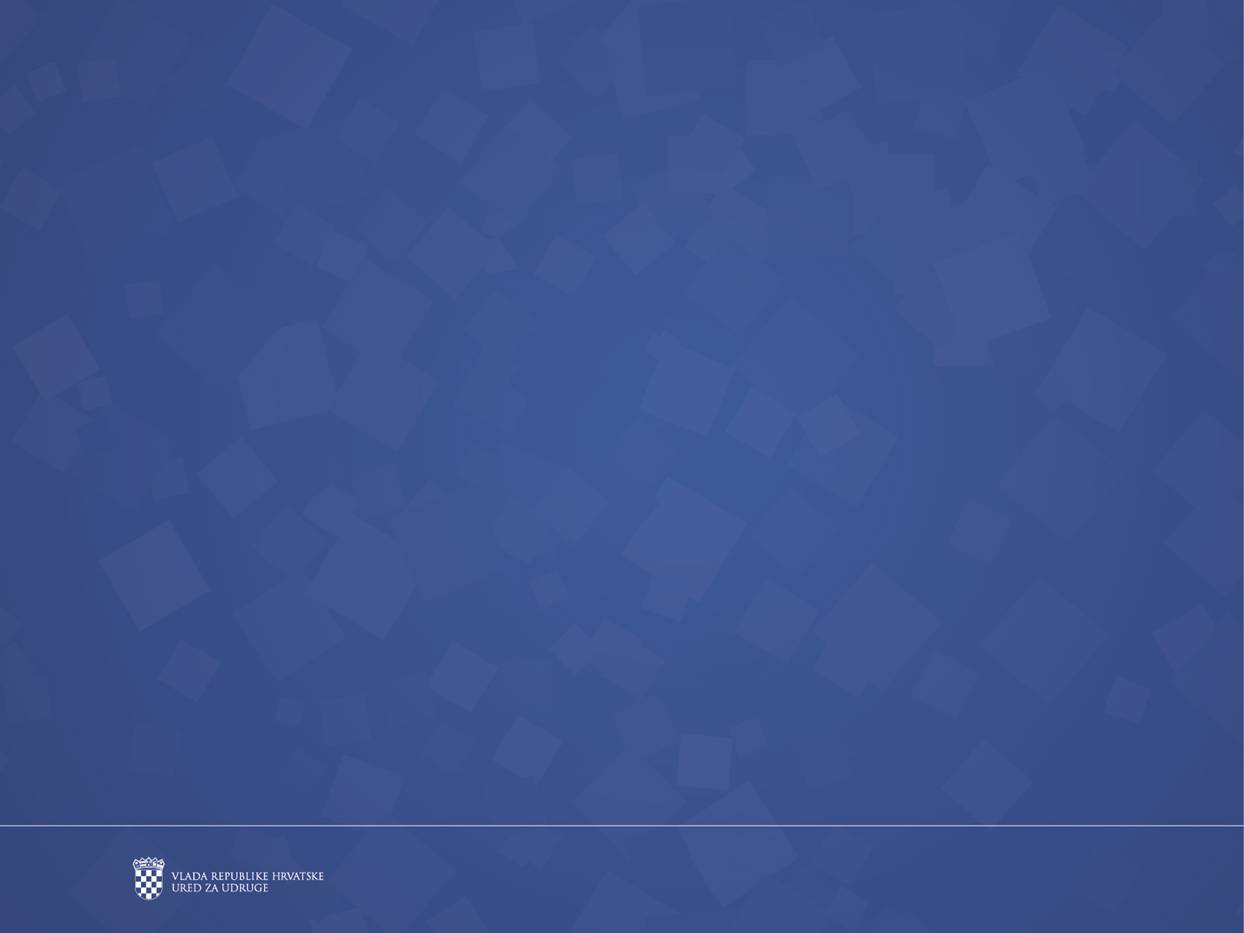 
  Komentari, pitanja, prijedlozi?!
31